Подготовка к ГИА

Образовательный портал для подготовки к экзаменам
СДАМ ГИА (ОГЭ,ЕГЭ)


Учителя русского языка и литературы СП Вознесенская школа Лаврентьева Е.Ю., Трушникова Н.В.
https://rus-oge.sdamgia.ru/
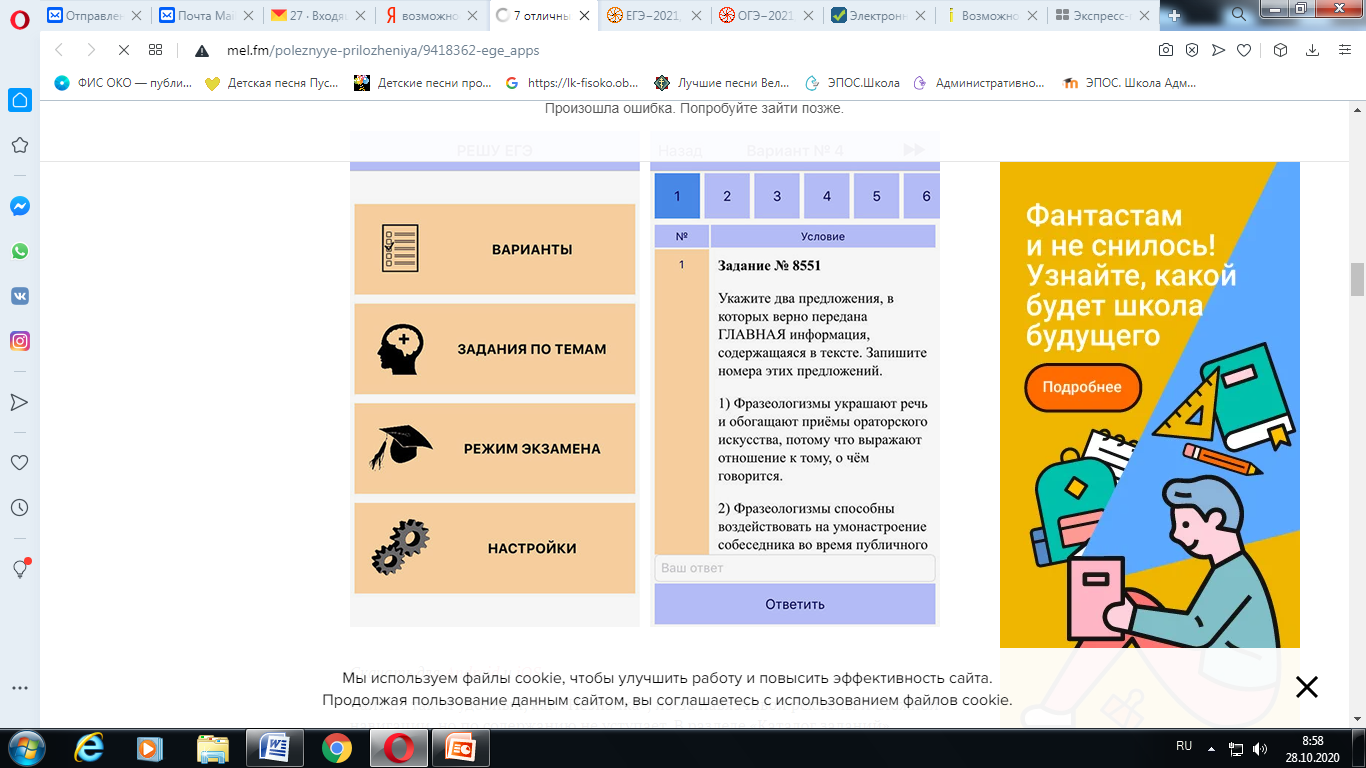 СДАМ ГИА: РЕШУ ОГЭ
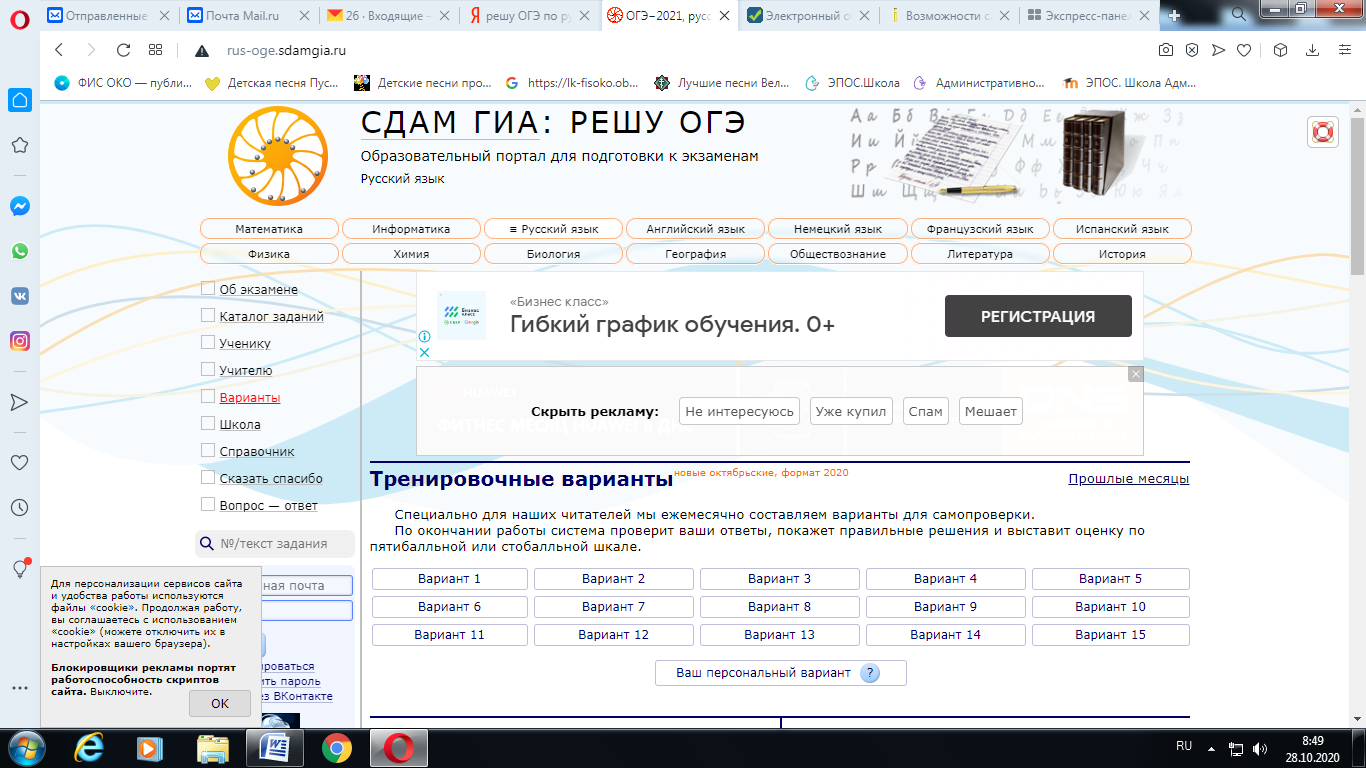 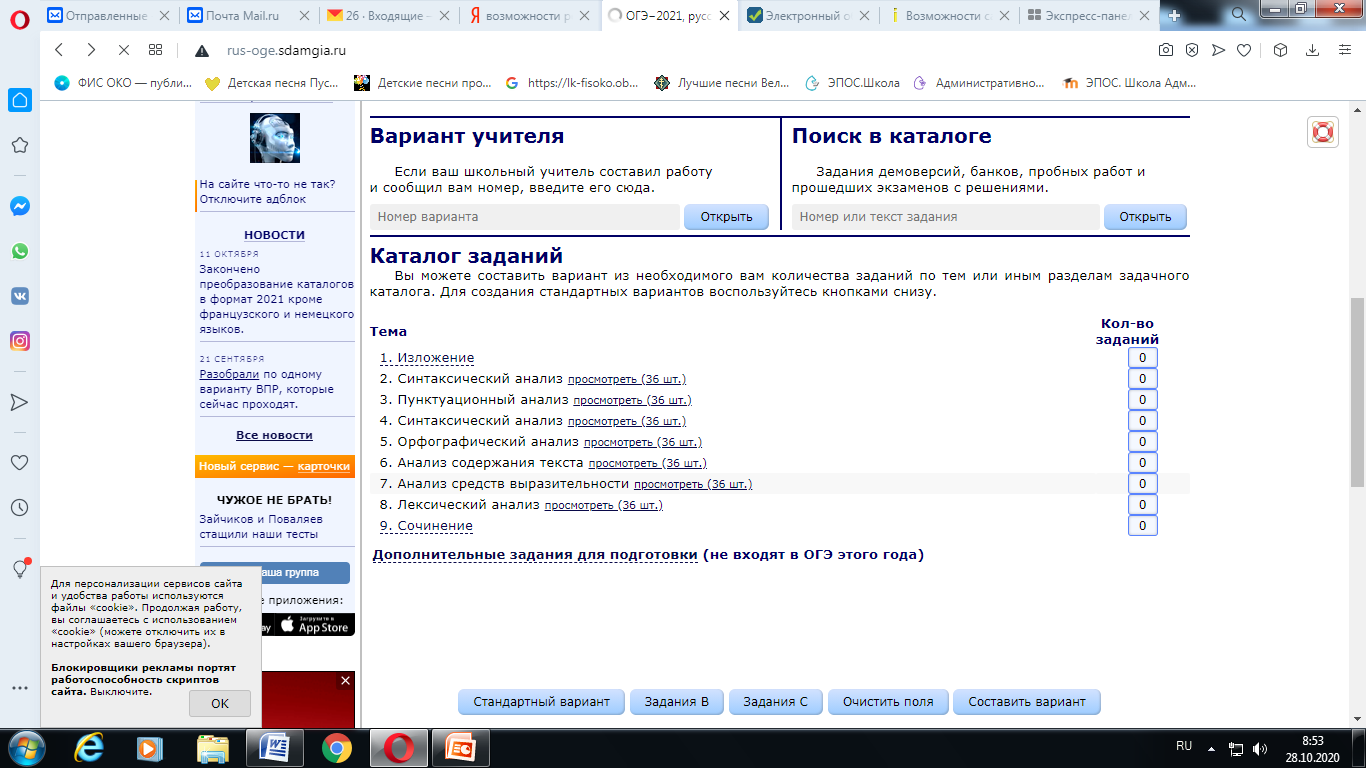 СДАМ ГИА: РЕШУ ЕГЭ
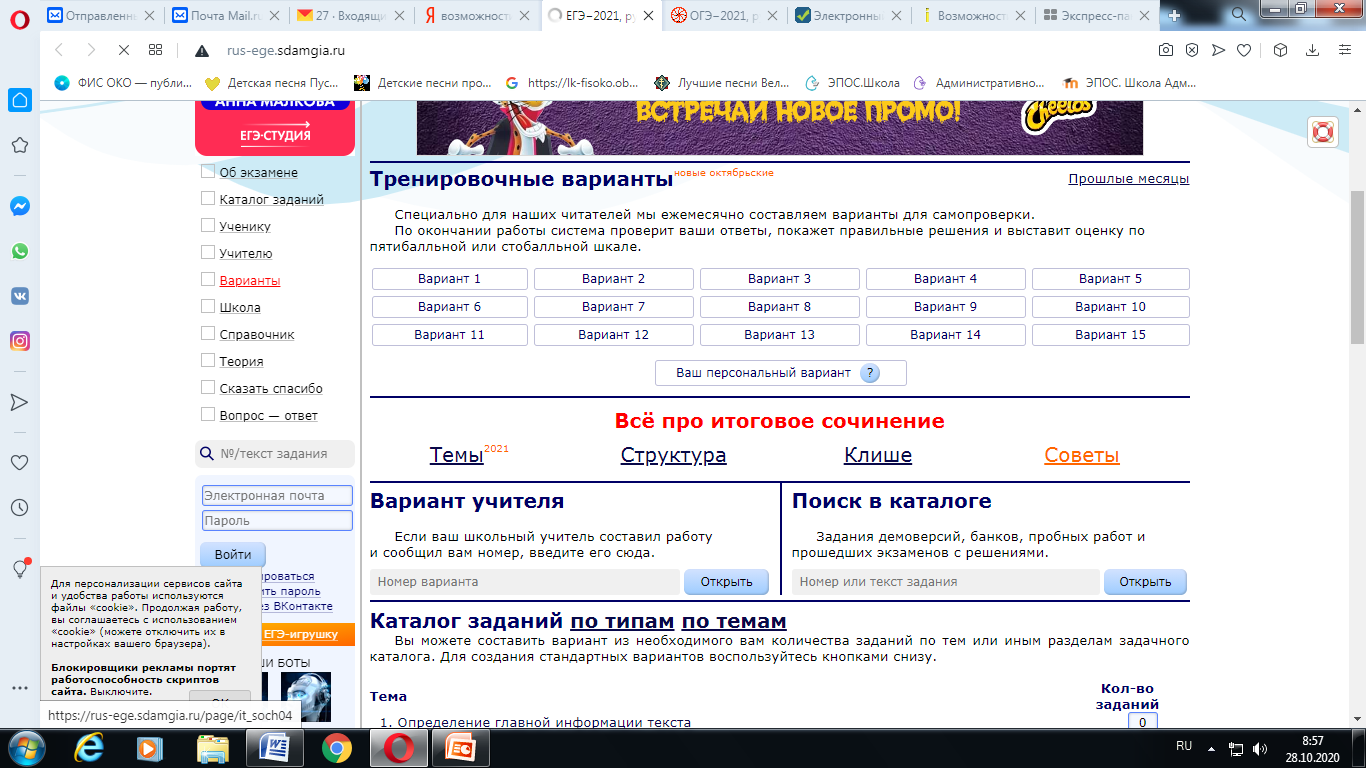 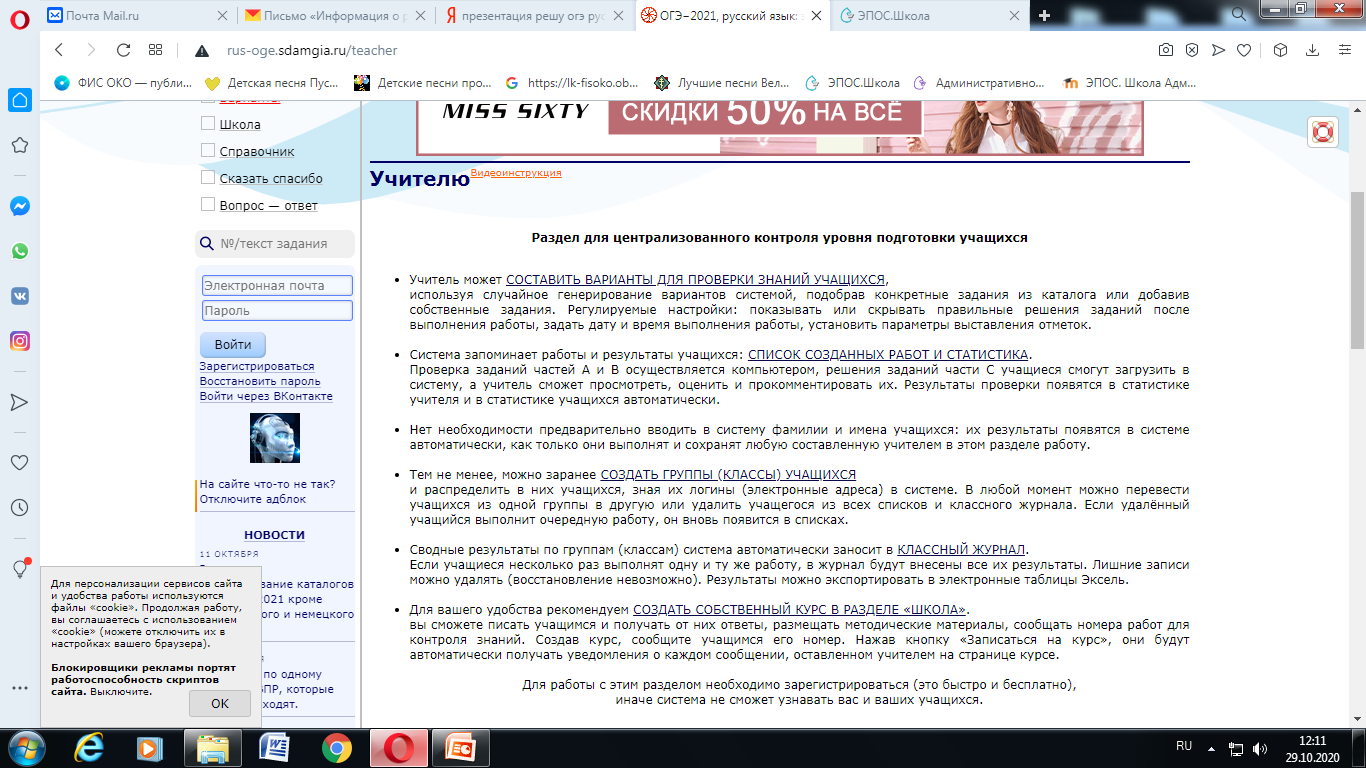